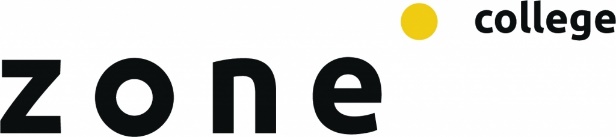 Aftrap
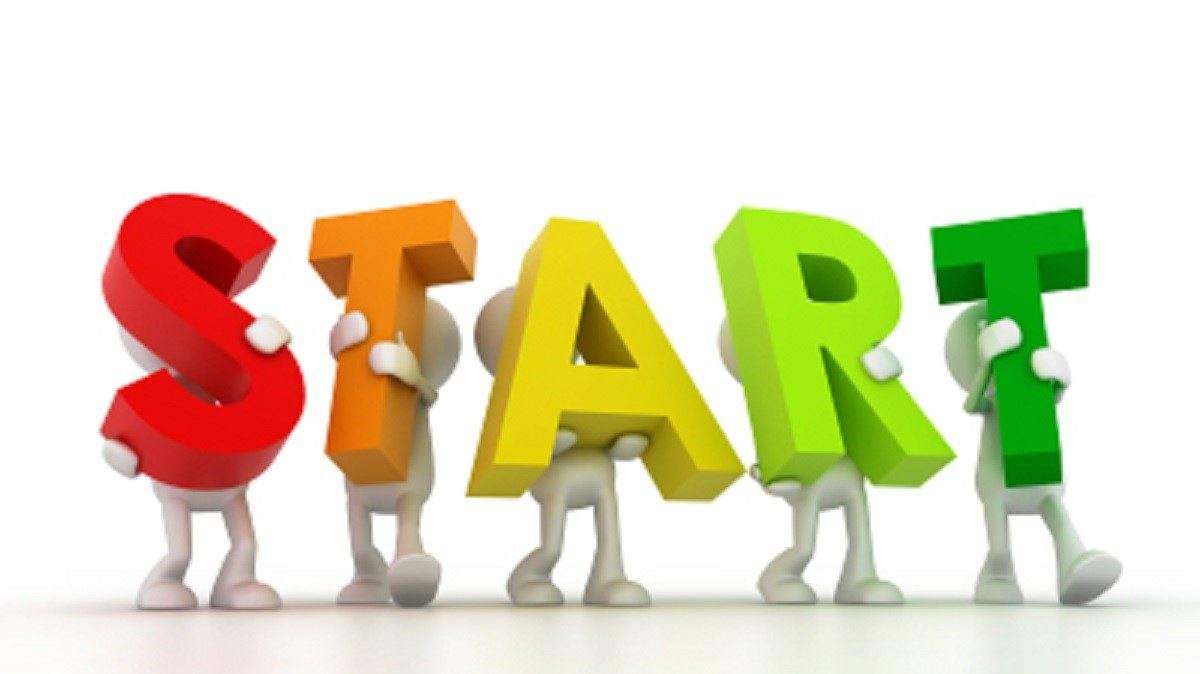 Arduino
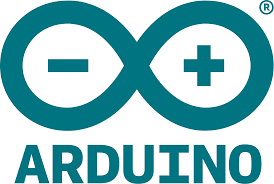 LCD scherm
LCD scherm gebruiken
Importeer bibliotheek
Open Arduino
Importeer hier de lcd-zip en wire zip die in jullie mail staan.
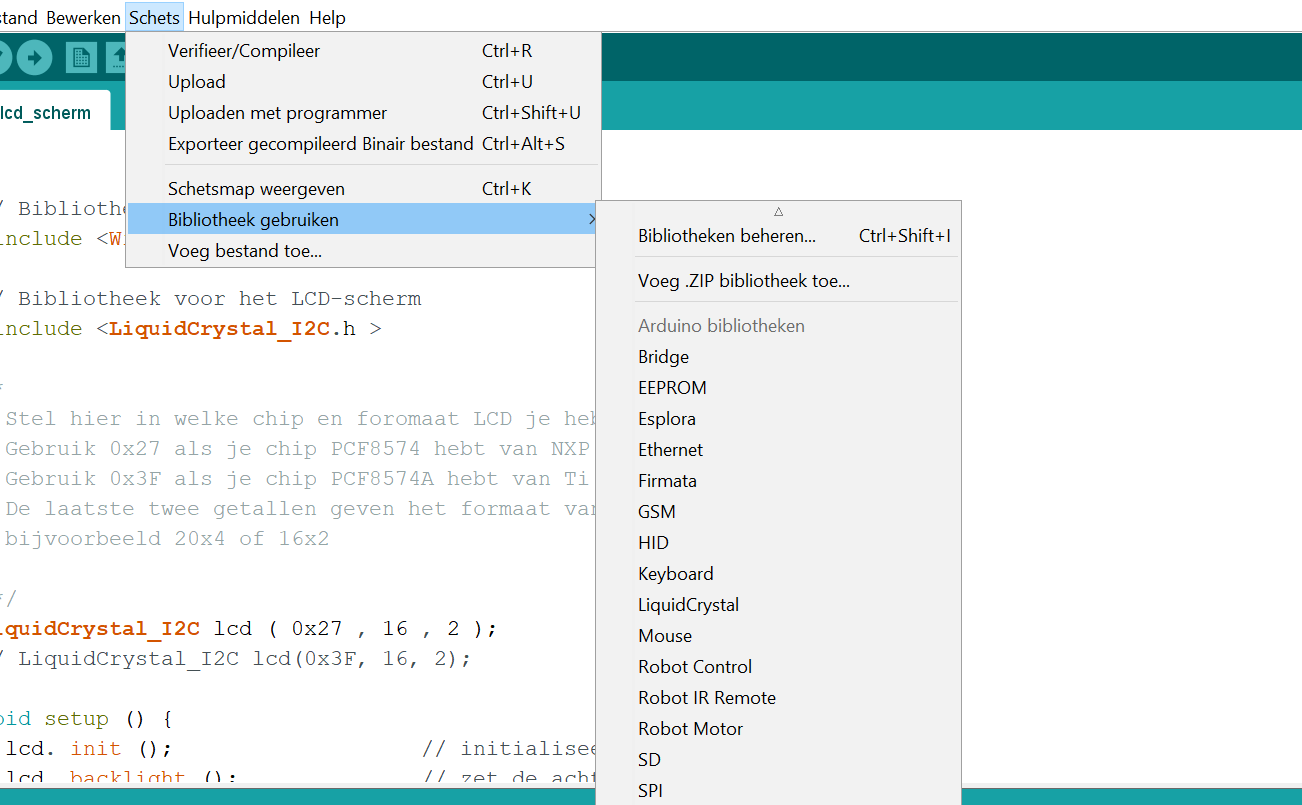 Code
Sla de  bestanden van arduino in jullie mail op
Open lcd_scherm.ino

#include <Wire.h > 

// Bibliotheek voor het LCD-scherm
#include <LiquidCrystal_I2C.h >

/* 
* Stel hier in welke chip en foromaat LCD je hebt
* Gebruik 0x27 als je chip PCF8574 hebt van NXP
* Gebruik 0x3F als je chip PCF8574A hebt van Ti (Texas Instruments)
* De laatste twee getallen geven het formaat van je LCD aan
* bijvoorbeeld 20x4 of 16x2
*  
 */  
LiquidCrystal_I2C lcd ( 0x27 , 16 , 2 );
// LiquidCrystal_I2C lcd(0x3F, 16, 2);
 
void setup () {
  lcd. init ();                   // initialiseer het LCD-scherm
  lcd. backlight ();              // zet de achtergrondverlichting aan

  lcd. clear ();                  // wijs het scherm
  lcd. setCursor ( 0 , 0 );          // zet de cursor op positie 1, regel 1
  lcd. print ( " VVV is the Best! " );  // schrijf op scherm
}

void loop () {}
Symbolen
Met symbolen
Open met_symbolen.ino in Arduino



// Bibliotheek voor communicatie met I2C / TWI apparaten
#include <Wire.h> 

// Bibliotheek voor het LCD scherm
#include <LiquidCrystal_I2C.h>

/* 
 * Stel hier in welke chip en foromaat LCD je hebt
 * Gebruik 0x27 als je chip PCF8574 hebt van NXP
 * Gebruik 0x3F als je chip PCF8574A hebt van Ti (Texas Instruments)
 * De laatste twee getallen geven het formaat van je LCD aan
 * bijvoorbeeld 20x4 of 16x2
 *  
 */  
LiquidCrystal_I2C lcd(0x27, 16, 2);
//LiquidCrystal_I2C lcd(0x3F, 16, 2);

/* 
 * Dit hart-symbool is online gemaakt met de LCD symbool generator op:
 * https://maxpromer.github.io/LCD-Character-Creator/

 */
byte heart[] = {
  0x00,
  0x0A,
  0x1F,
  0x1F,
  0x1F,
  0x0E,
  0x04,
  0x00
};
 
void setup() {
  lcd.init();                  // initialiseer het LCD scherm
  lcd.backlight();             // zet de backlight aan
  lcd.clear();                 // wis het scherm

  lcd.createChar(1, heart);    // definieer een symbool in geheugen positie 1
  lcd.setCursor(0, 1);         // zet de cursor op positie 1, regel 2
  lcd.print("Zwolle ");           // schrijf op scherm
  lcd.write(1);                // teken symbool uit geheugen positie 1
  lcd.print(" VVV");  // schrijf op scherm
}
 
void loop() {}
Wisselen in schermen
Verschillende schermen
Importeer 3_verschillende _schermen.ino
// Bibliotheek voor communicatie met I2C / TWI apparaten
#include <Wire.h> 

// Bibliotheek voor het LCD scherm
#include <LiquidCrystal_I2C.h>

/* 
 * Stel hier in welke chip en foromaat LCD je hebt
 * Gebruik 0x27 als je chip PCF8574 hebt van NXP
 * Gebruik 0x3F als je chip PCF8574A hebt van Ti (Texas Instruments)
 * De laatste twee getallen geven het formaat van je LCD aan
 * bijvoorbeeld 20x4 of 16x2
 *  
 */  
LiquidCrystal_I2C lcd(0x27, 16, 2);
//LiquidCrystal_I2C lcd(0x3F, 16, 2);

/* 
 * Dit hart-symbool is online gemaakt met de LCD symbool generator op:
 * https://maxpromer.github.io/LCD-Character-Creator/

 */
byte heart[] = {
  0x00,
  0x0A,
  0x1F,
  0x1F,
  0x0E,
  0x04,
  0x00,
  0x00
};
 
void setup() {
  lcd.init();                  // initialiseer het LCD scherm
  lcd.backlight();             // zet de backlight aan
  lcd.createChar(1, heart);    // definieer een symbool in geheugen positie 1
}
 
void loop() {
  lcd.clear();                 // wis het scherm

  screen1();                   // voer functie screen1 uit
  delay(1000);                 // pauzeer 1 seconde
lcd.clear();                 // wis het scherm
  screen2();                   // voer functie screen2 uit
  delay(1000);                 // pauzeer 1 seconde
}

void screen1() {
  lcd.setCursor(0, 1);         // zet de cursor op positie 1, regel 2
  lcd.print("  I ");           // schrijf op scherm
  lcd.write(1);                // teken symbool uit geheugen positie 1
  lcd.print(" techniek ");  // schrijf op scherm
}

void screen2() {               
  lcd.setCursor(2, 1);         // zet de cursor op positie 5, regel 2
  lcd.print(" I ");             // schrijf op scherm
  lcd.write(1);                // teken symbool uit geheugen positie 1
  lcd.print(" school");       // schrijf op scherm
}
Temperatuurmeter
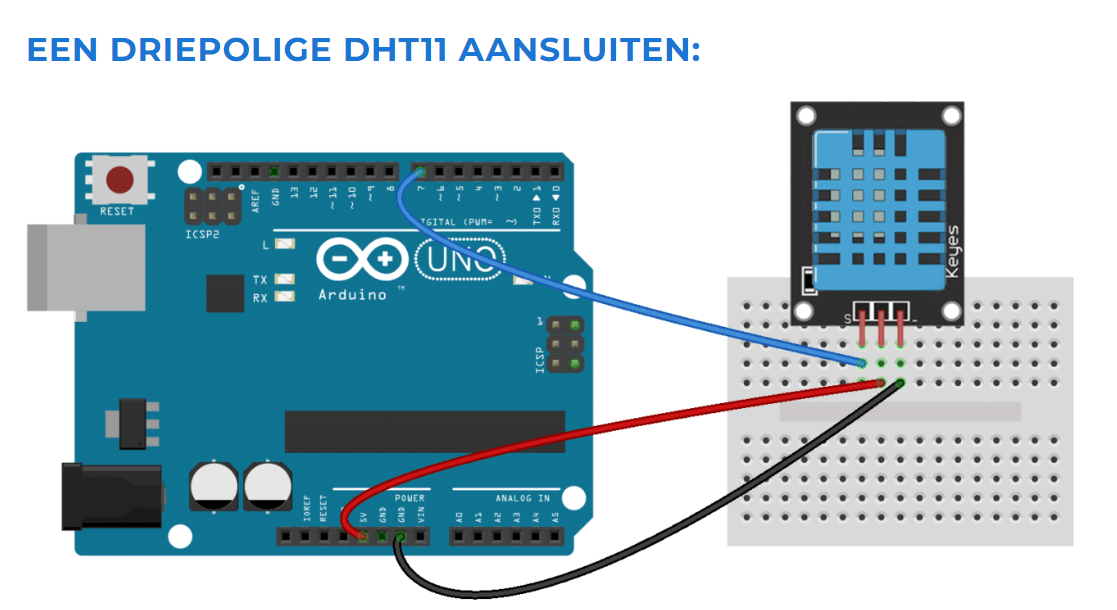 Temperatuurmeter, de code
Importeer eerst de DHTLib biblotheek

Ga naar hulpmiddelen, bibliotheek beheren
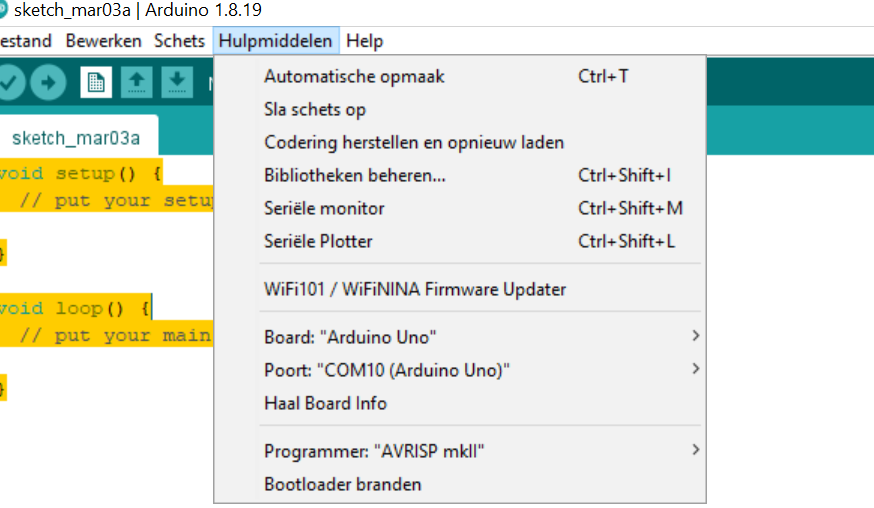 Temperatuurmeter, de code
Tik hier in het witte vak DHLLib, en importeer dit bestand
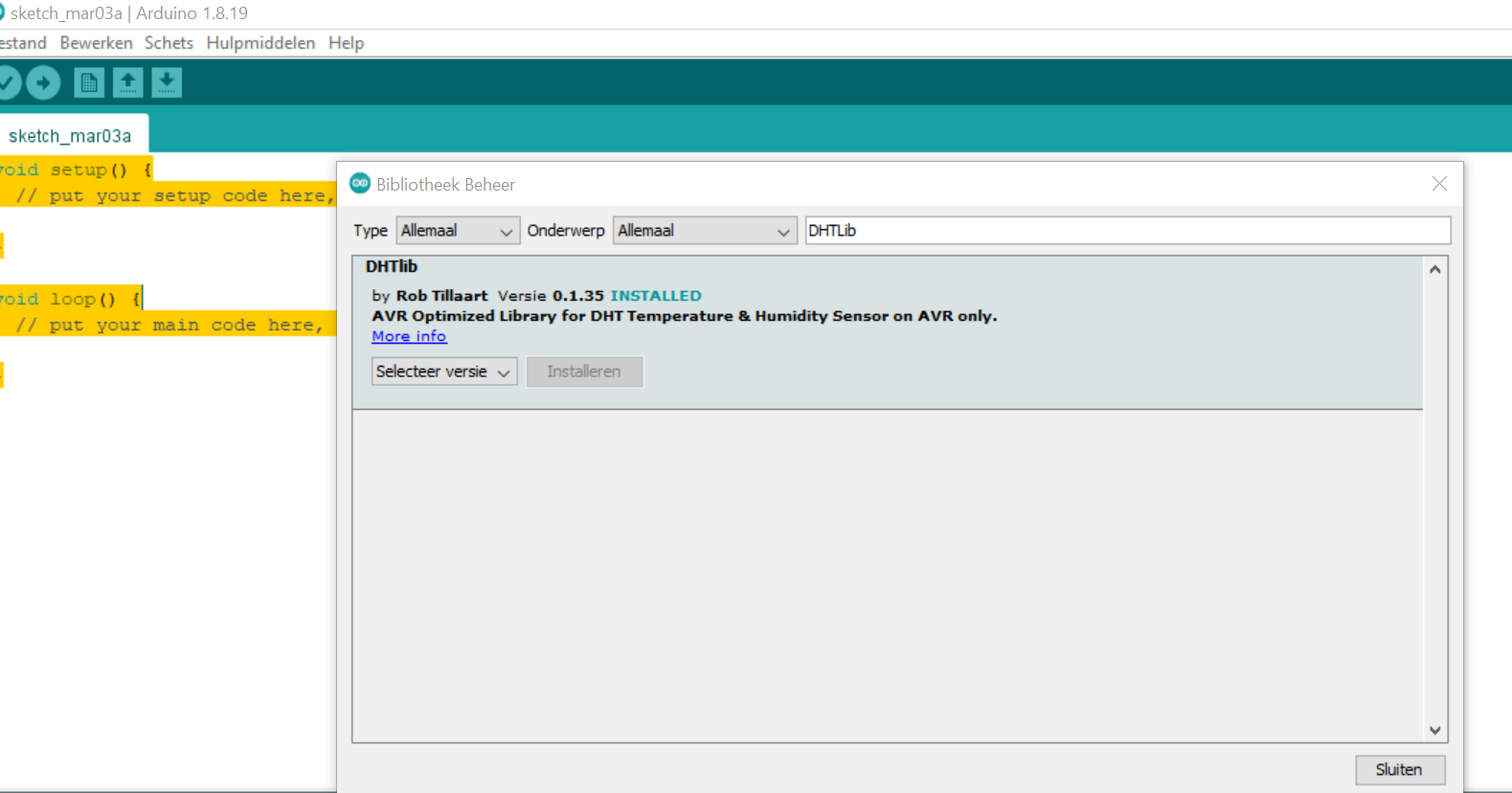 Temperatuurmeter, de code
#include <dht.h>

dht DHT;

#define DHT11_PIN 7

void setup(){
  Serial.begin(9600);
}

void loop(){
  int chk = DHT.read11(DHT11_PIN);
  Serial.print("Temperature = ");
  Serial.println(DHT.temperature);
  Serial.print("Humidity = ");
  Serial.println(DHT.humidity);
  delay(1000);
}
Temperatuurmeter met scherm
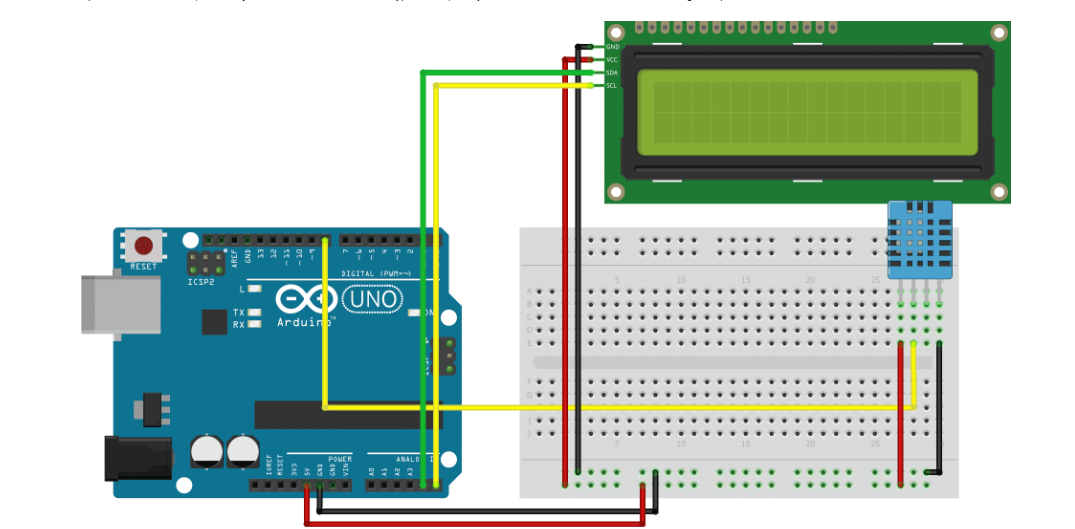 Naar 8
Code
#include <Wire.h>
#include <LiquidCrystal_I2C.h>
#include <dht.h>

 

// hier laten we het programma het I2C-adres weten

// en dat het een scherm van 16 bij 2 is

LiquidCrystal_I2C lcd ( 0x27 , 16 , 2 );

 

dht DHT;

 

#define DHT11_PIN 7

 

void setup () {
  lcd. init ();                   // initialiseer het LCD-scherm
   lcd. init ();                   // initialiseer het LCD-scherm
  lcd. backlight ();              // zet de achtergrondverlichting aan
}
void loop() {
  int chk = DHT.read11 (DHT11_PIN);
  lcd. clear ();                  // wijs het scherm
  lcd. setCursor ( 0 , 0 );          // zet de cursor op positie 1, regel 1
  lcd.print ("Temp:");

  lcd.print (DHT.temperature - 7);

  lcd.print ("C");

  lcd.setCursor (2,1);
  lcd.print ("RV:");

    lcd.print (DHT.humidity);
    lcd.print ("%");


  
 delay (500);

}
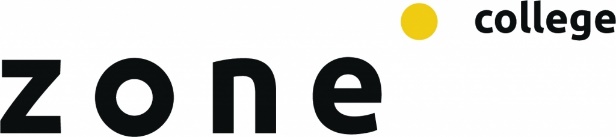